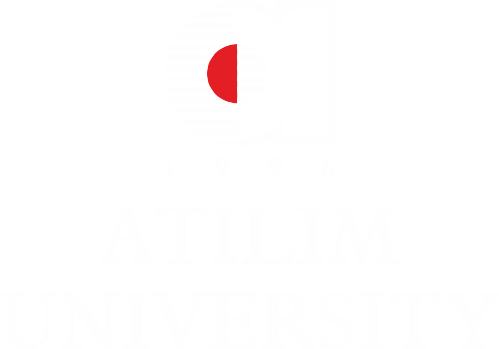 RECTORATE
Presentation Subject / Presenter
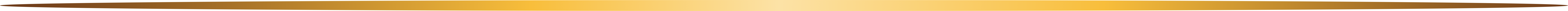 www.atilim.edu.tr
PARTNER 
LOGO
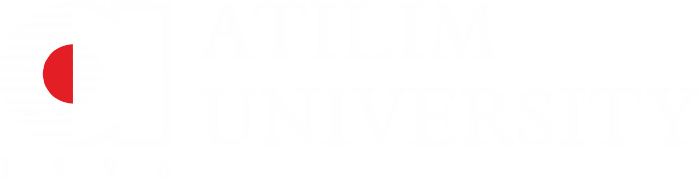 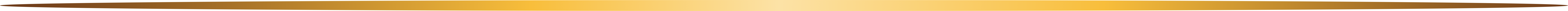 RECTORATE
Presentation Subject / Presenter
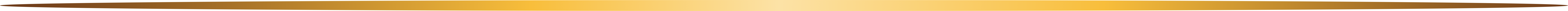 www.atilim.edu.tr
RECTORATE
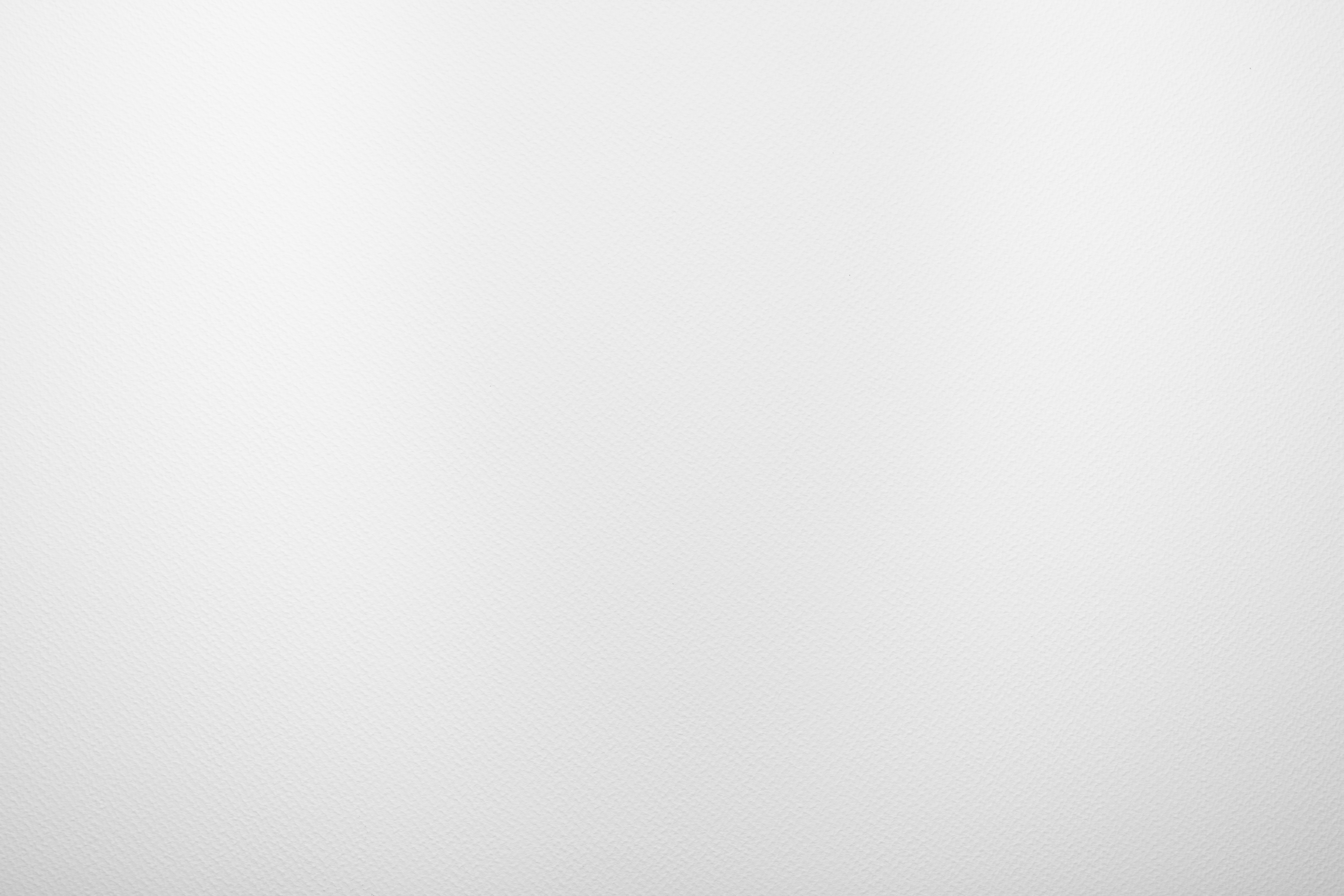 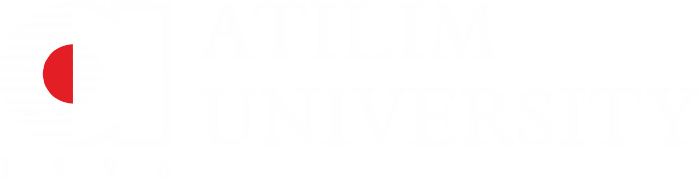 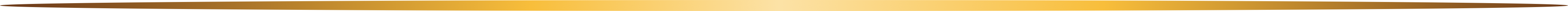 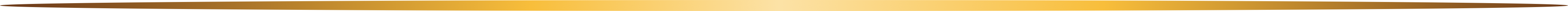 RECTORATE
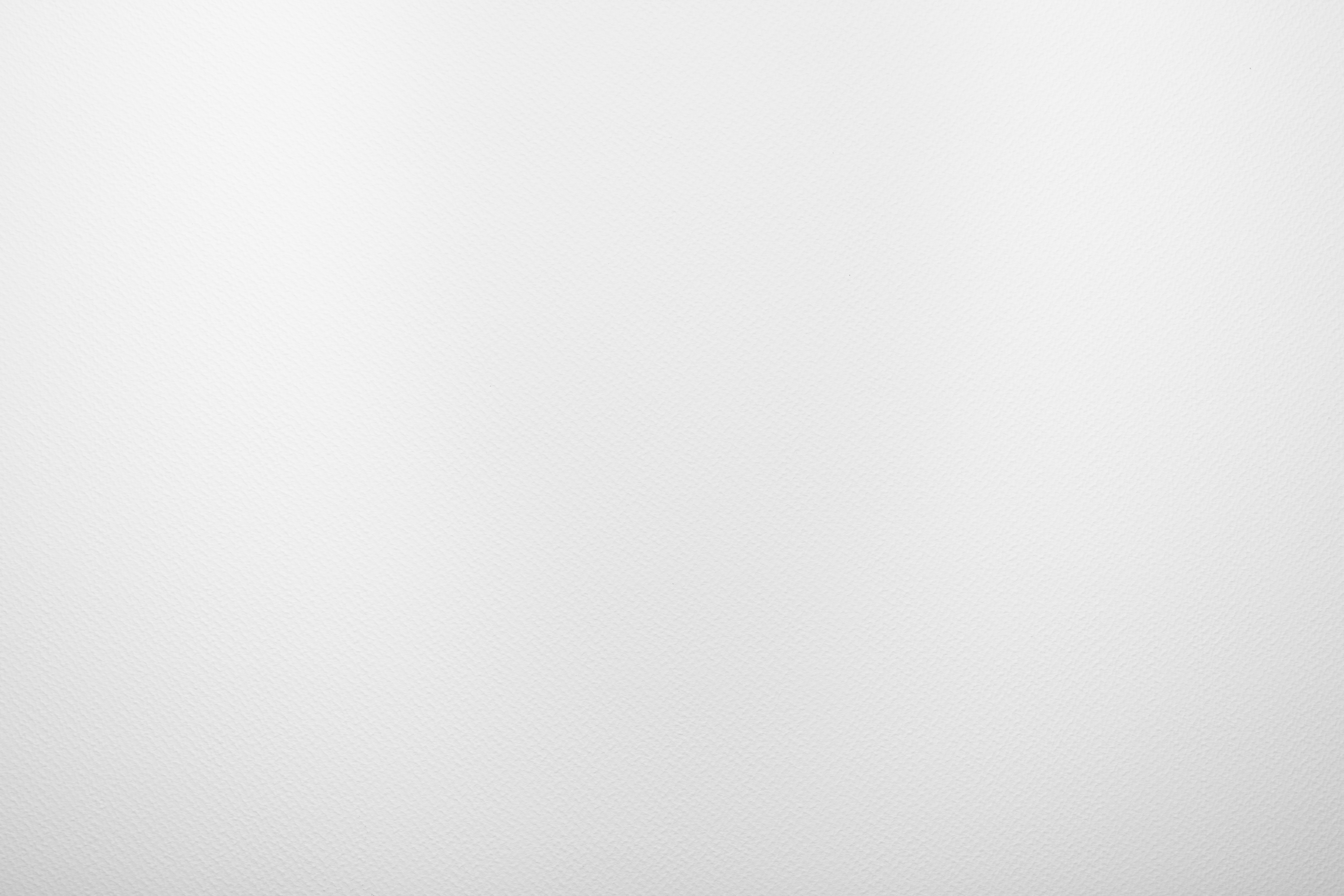 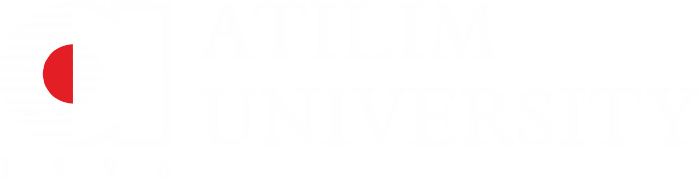 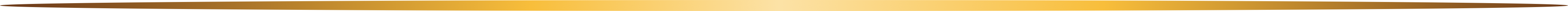 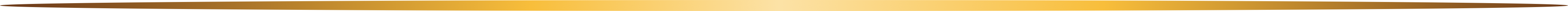